دکتر صدیقه حنطوش زاده
دیماه 1400
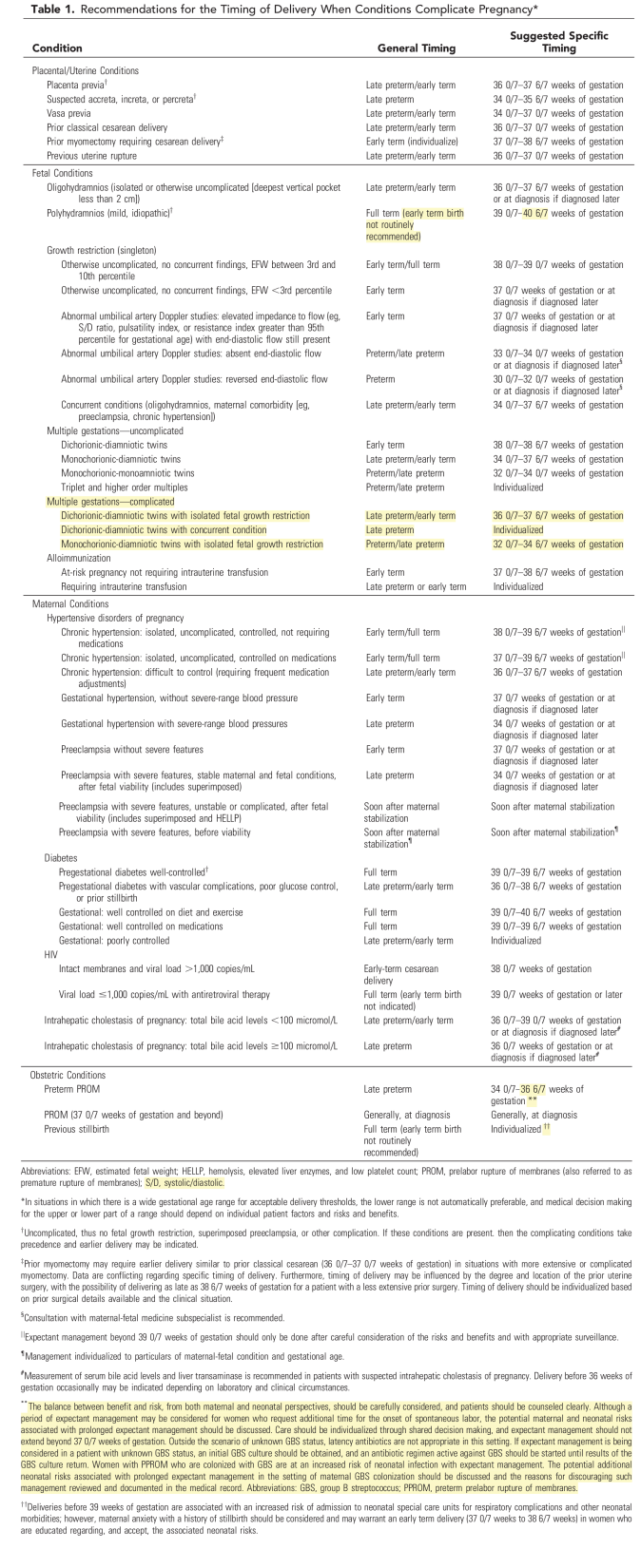 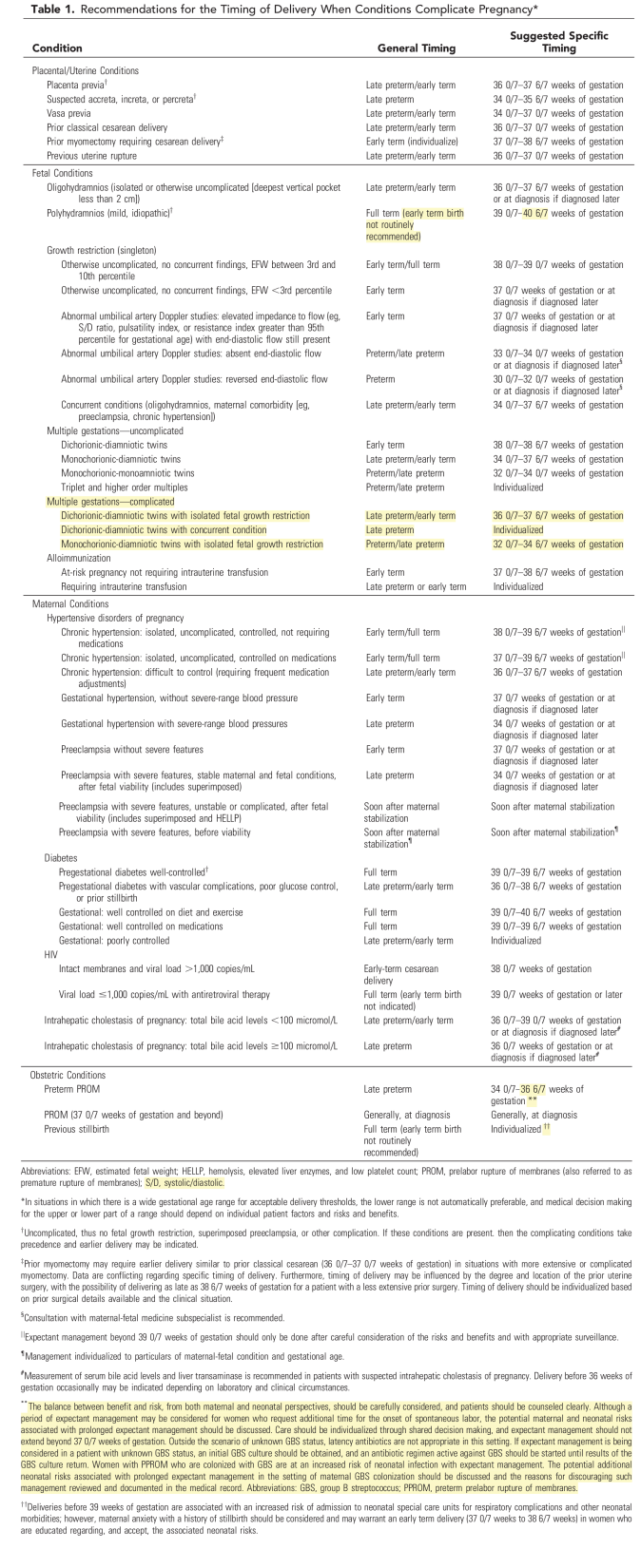 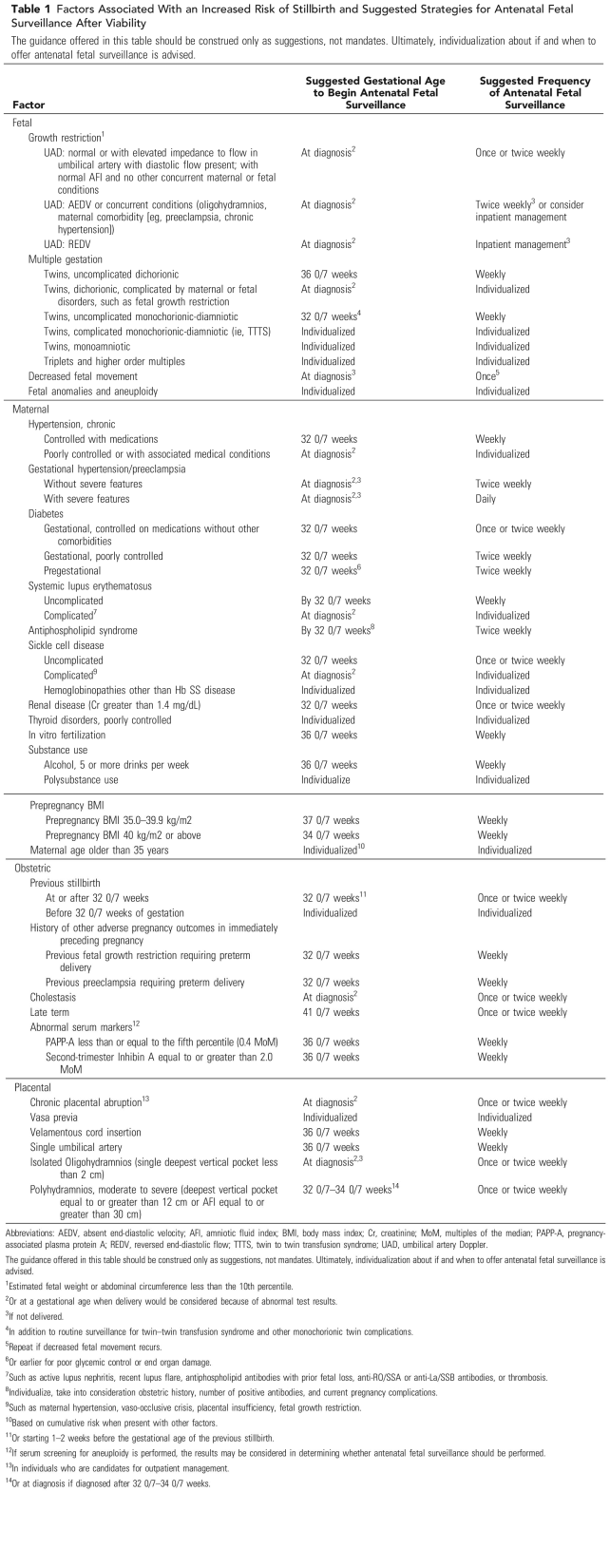 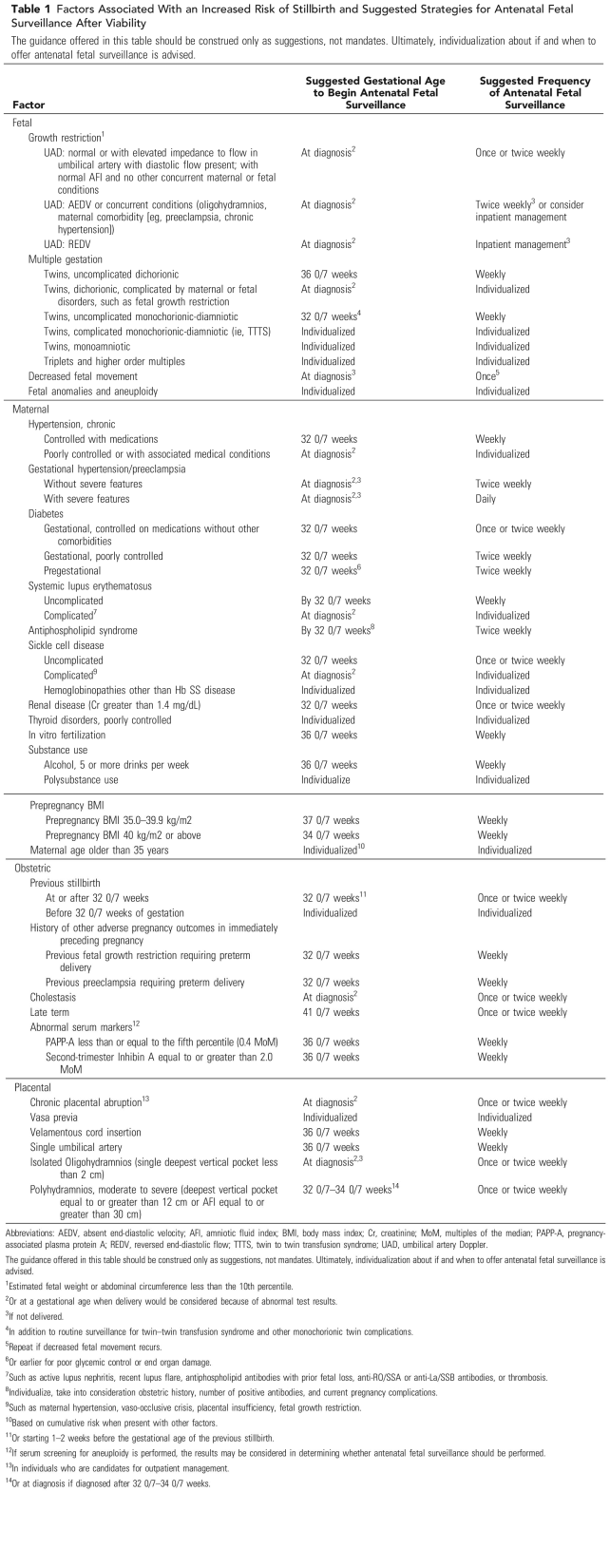 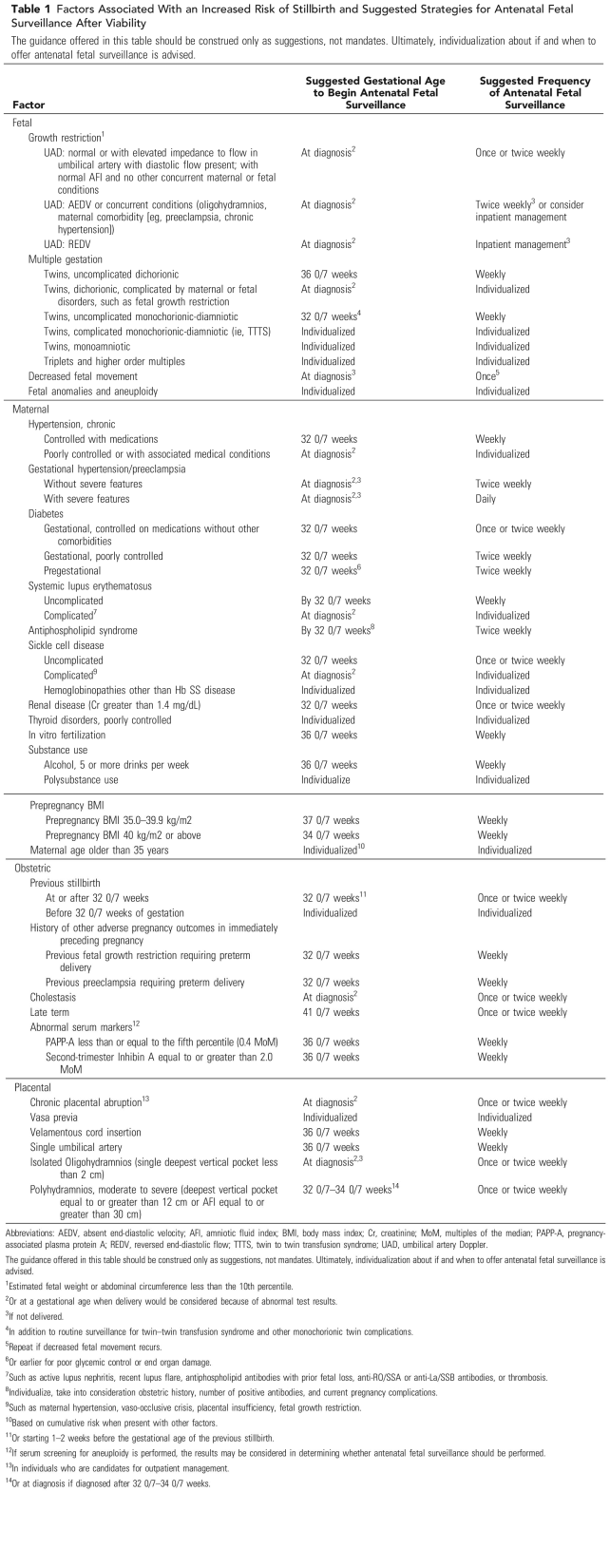